Августовский образовательный салон - 2018
Методические акценты в изучении географии населения
Ромашова Т.В., доцент НИ Томского государственного университета
акценты
1.Понятия и термины
2. Демографические показатели и формулы
3. Теории и закономерности
4. Тенденции
5. Факты
6. Причинно-следственные связи
2
Ромашова Т.В. - доцент Томского госуниверситета
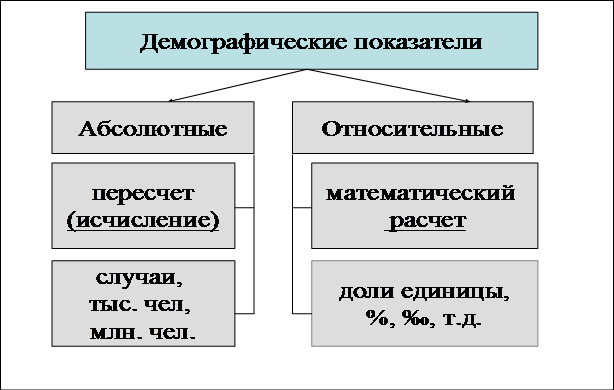 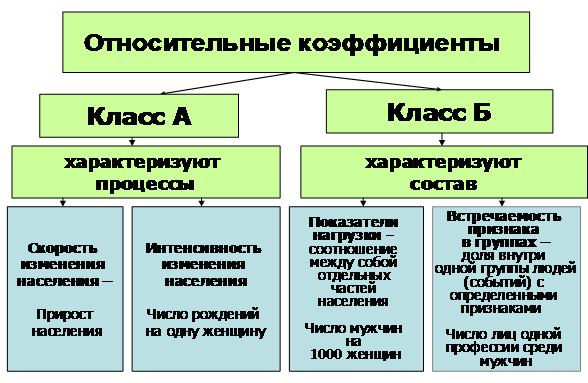 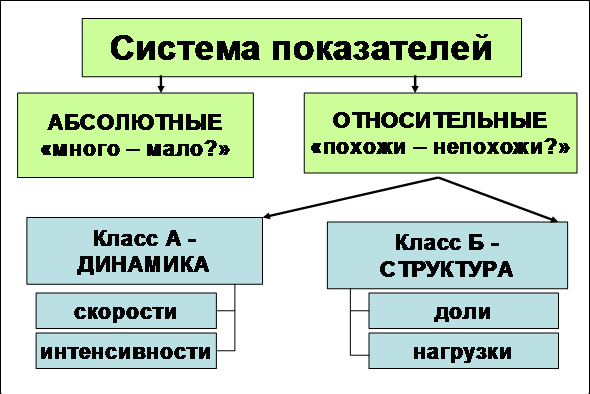 3
Ромашова Т.В. - доцент Томского госуниверситета
Решение демографических задач
Определите коэффициент смертности в стране, если
 в течение года там родилось 760 человек, естественный 
прирост составил 4,2‰, а численность населения была 
52 730 человек.
Дано:
Р – 760 тыс. чел.                              
Кеп   4,2‰
Ч – 52730 чел.                                  
Кс - ?
Решение: 


Кеп = Кр - Кс 

1)Кр = 

2) 4,2 = 14,4 – Кс
      Кс = 10,2‰
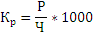 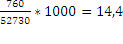 4
Ромашова Т.В. - доцент Томского госуниверситета
Динамика численности населения мира, в миллиардах чел., 10 000 г. до н. э. — 2015 г.
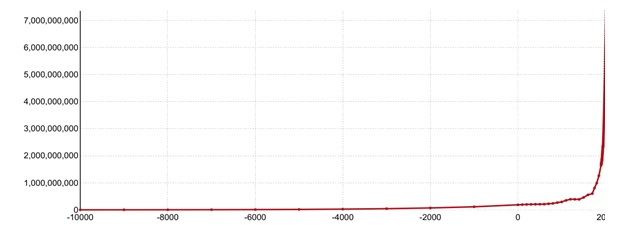 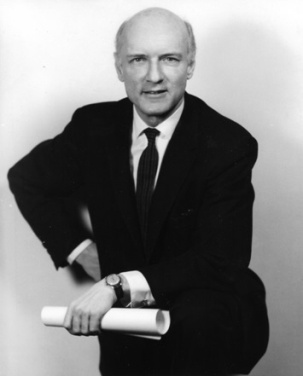 «Закон гиперболического роста численности населения Земли»      Х. фон Фёрстера: абсолютные темпы роста населения Земли прямо пропорциональны квадрату его численности
Ромашова Т.В. - доцент Томского госуниверситета
5
Теория демографического перехода Ф.Ноутстайна
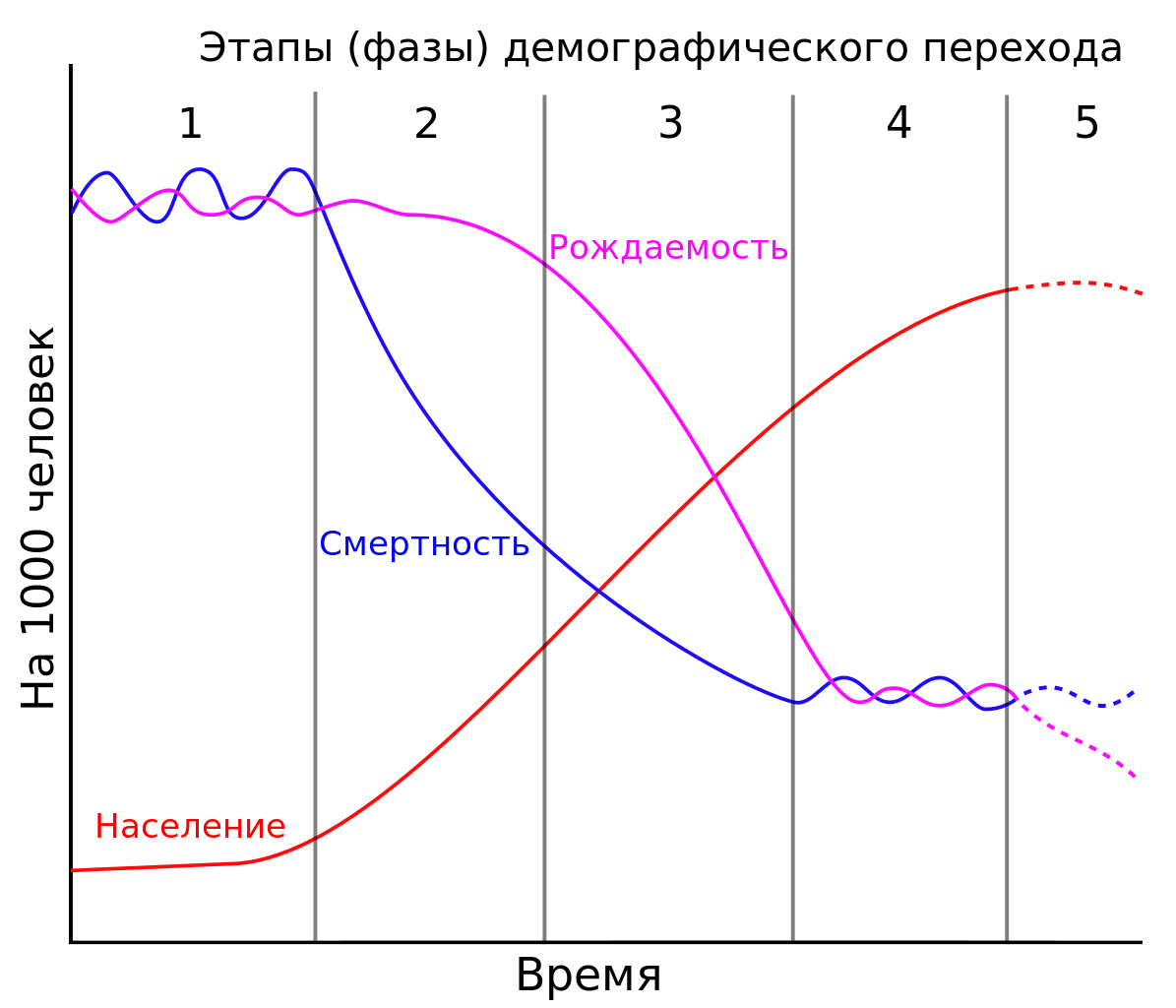 Шмуэль Ной Айзенштадт выдвинул концепцию множественной модернизации (1998 г.): связь  демографического развития 
с  культурно-историческими особенностями и с последствиями революций в государствах .
6
Ромашова Т.В. - доцент Томского госуниверситета
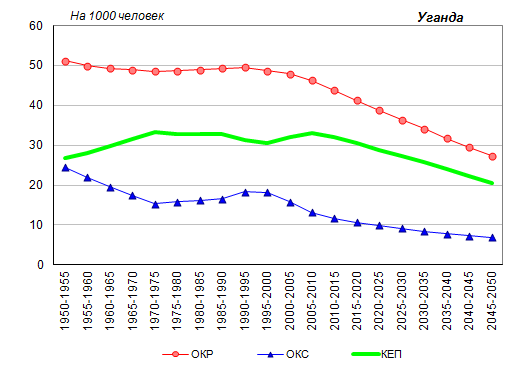 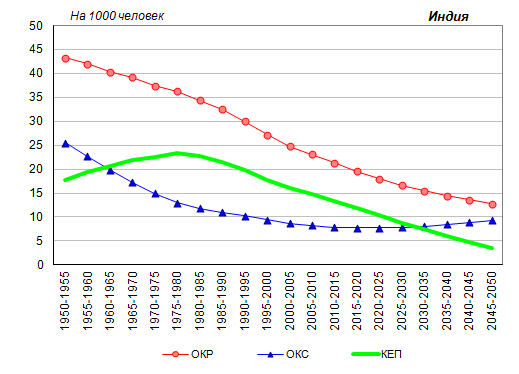 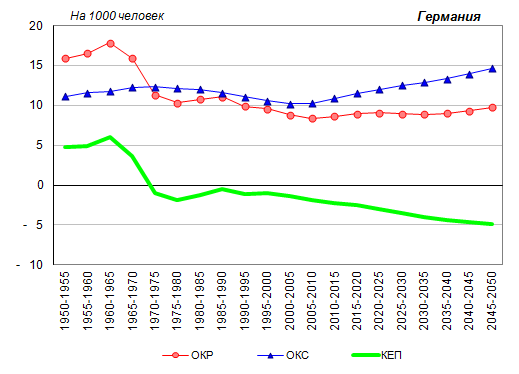 7
Ромашова Т.В. - доцент Томского госуниверситета
Исключение из правила
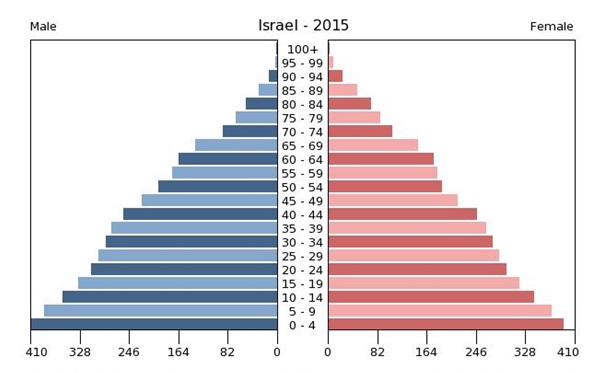 Старение  населения в Израиле «сверху» или «снизу»?
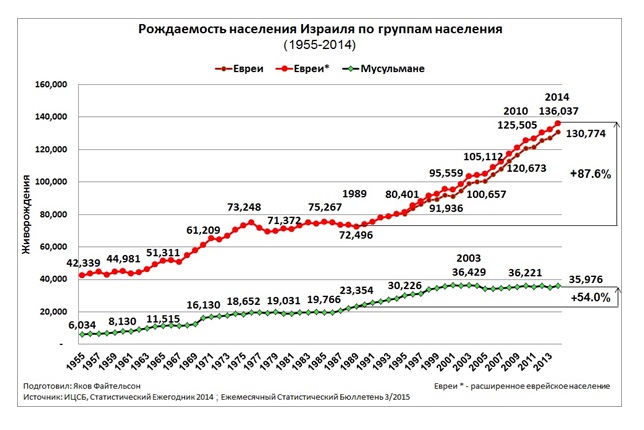 8
Ромашова Т.В. - доцент Томского госуниверситета
Демографический практикум
9
Ромашова Т.В. - доцент Томского госуниверситета
Пирамиды населения, характерные для разных стадий демографического перехода
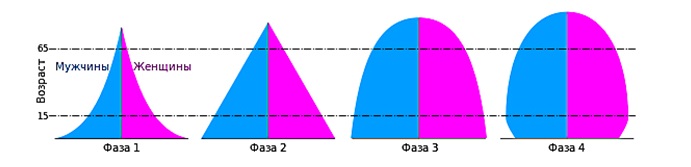 Диапазон возраста 15—65 лет — работающее население

Биологическая классификация возрастов Г. Сундберга
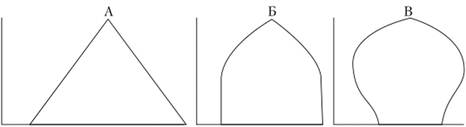 10
Ромашова Т.В. - доцент Томского госуниверситета
Решение  демографических задач
Определите тип возрастной структуры для мира по данным:
 0-14 лет: 25,44% (мужчины 963 981 944 женщины / женщины 898 974 458) 
15-24 года: 16,16% (мужчины 611 311 930 / женщины 572 229 547) 
25-54 года: 41,12% (мужчины 1,522,999,578 / женщины 1,488,011,505) 
55-64 года: 8,6% мужчина 307 262 939 / женщина 322 668 546
65 лет и старше: 8,68% (мужчина 283,540,918 / женщина 352,206,092) (2017 место
Вычислить количество коэффициенты смертности, естественного прироста населения и старения Японии, если на конец 2017 года численность населения была равна 126 236 090 чел., умерло – 1 266 380 чел, а коэффициент рождаемости – 8,3 промилле. На территории Японии в 2017году проживало 28 879 030 чел. в возрасте 60+ лет.
11
Ромашова Т.В. - доцент Томского госуниверситета
Теория эпидемиологического перехода
1 этап: преобладание смертности от внешних причин
1 переход:
снижение роли внешних причин
2 этап: преобладание смертности от инфекций
2 переход:
снижение инфекционной смертности
3 этап: преобладание смертности от дегенеративных (старческих) и профессиональных заболеваний
3 переход:
снижение смертности от ССЗ
4 этап: преобладание смертности от отложенных дегенеративных заболеваний (смертность от ЗН).
4 переход:
снижение смертности от ЗН
5 этап: замедление старения ?
12
Ромашова Т.В. - доцент Томского госуниверситета
Ведущие причины смерти по странам
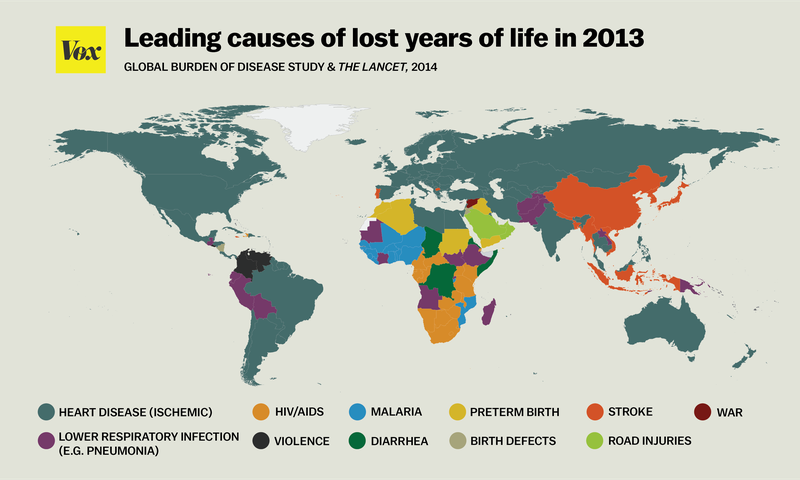 Инс
преждеврем
война
врожденные
ДТП
13
насилие
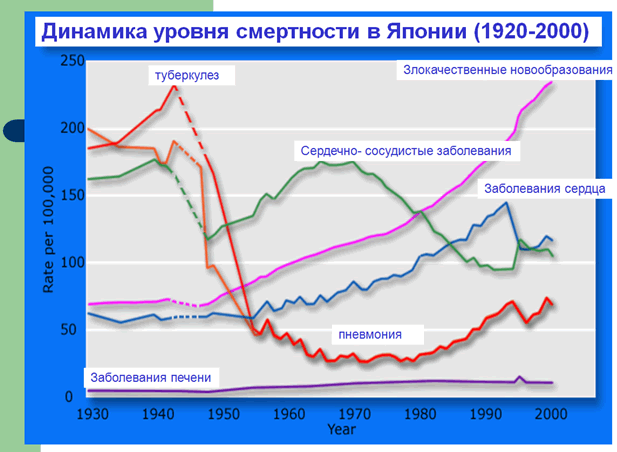 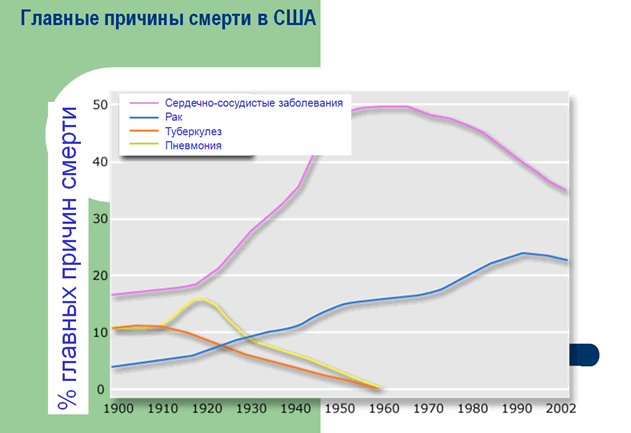 14
Ромашова Т.В. - доцент Томского госуниверситета
15
Ромашова Т.В. - доцент Томского госуниверситета
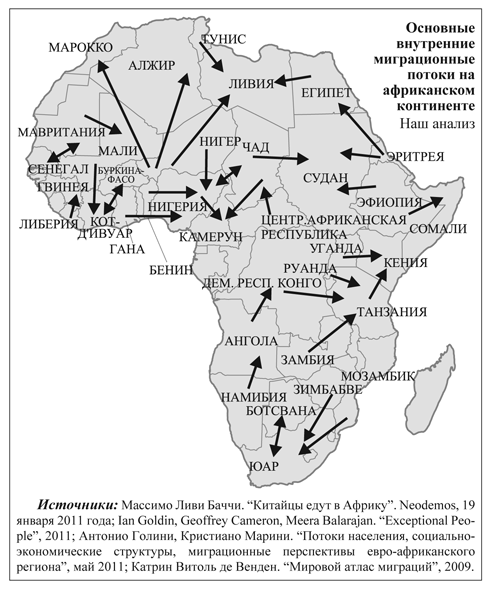 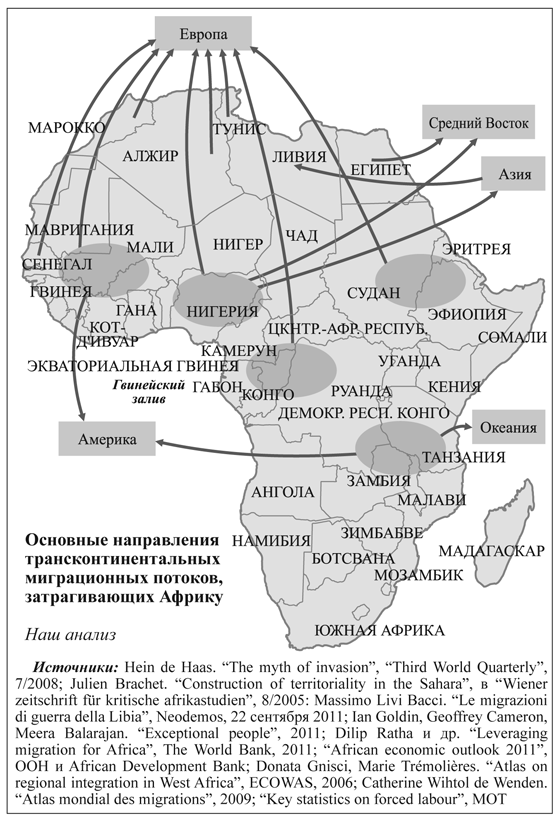 16
Ромашова Т.В. - доцент Томского госуниверситета
Миграционные потоки и экономические коридоры в Индокитае
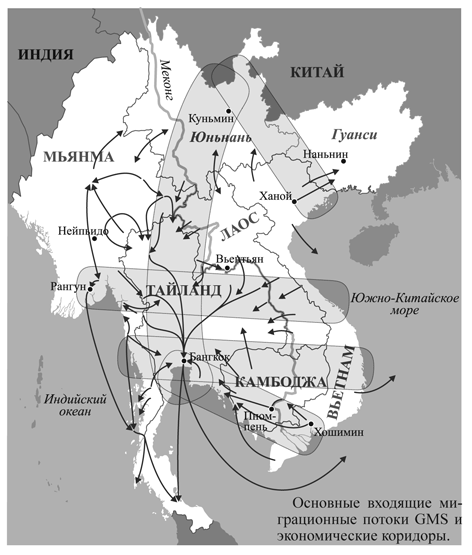 Зажатая между Индией и Китаем, расположенная между Индийским океаном и Южно-Китайским морем, эта часть Индокитая, которую географы называют Greater Mekong Subregion (GMS), является протагонистом стадии мощного экономического развития. Уже много лет этот регион притягивает значительные инвестиции капиталов и, вследствие этого, приводит в движение значительные потоки населения и рабочей силы.
       Регион составляют пять государств: Таиланд, Вьетнам, Мьянма, Камбоджа и Лаос. Сюда добавляют также, поскольку они частично тяготеют к этой зоне, приграничную китайскую провинцию Юньнань и Гуанси-Чжуанский автономный район. В общей сложности численность населения составляет около 260 миллионов, включая сюда только часть двух приграничных китайских регионов: это более половины населения ЕС-27.
        Меняются широты, используемые языки, история за плечами, но капиталистическое развитие повторяется с теми же константами, пусть и в других формах. Так и в Таиланде мы находим заводы, размещённые в приграничных зонах: что это, как не эквивалент заводов maquiladoras на границе между США и Мексикой, приближенных, разумеется, к наличной мексиканской рабочей силе - при этом не пересекая государственных границ, - но также и к рынку сбыта произведённых товаров?
Ромашова Т.В. - доцент Томского госуниверситета
17
Возрастно-половая структура населения ЕС-27 в зависимости от гражданства, 2010 г. % от общей численности населения групп по гражданству
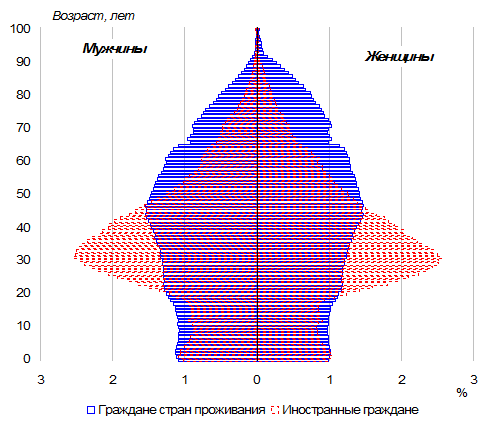 18
Ромашова Т.В. - доцент Томского госуниверситета
Доля мигрантов в некоторых странах, 2013 г. , %
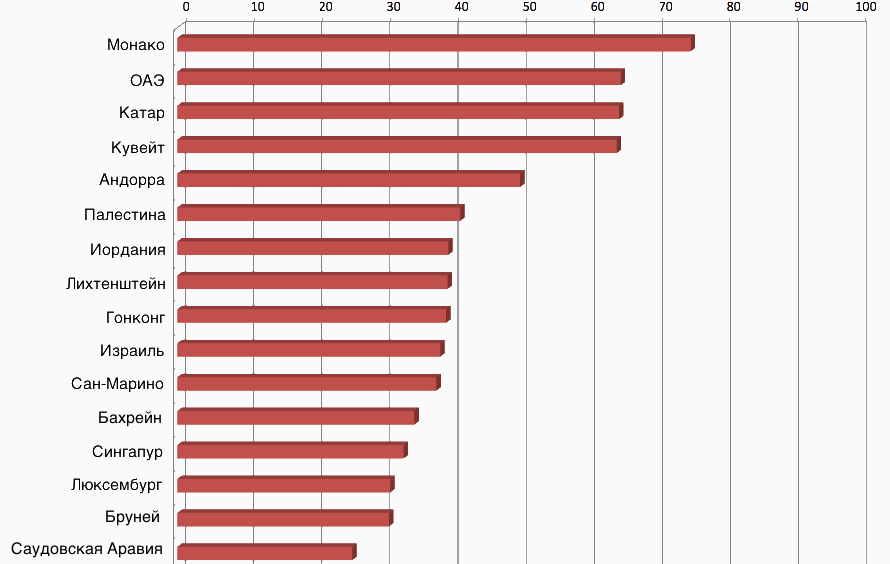 Ромашова Т.В. - доцент Томского госуниверситета
19
Решение демографических задач
Определите, для какой из стран характерна   поло-возрастная характеристика населения в 2017 г.: 
 Япония, Нигер, Лихтенштейн, Катар.
20
Ромашова Т.В. - доцент Томского госуниверситета
поло-возрастная характеристика населения  стран в 2017 г.
Чад
     0-14 лет: 43,02% (мужчины 2,634,817 / женщины 2,560,790) 15-24 года: 21,46% (мужчины 1,267,944 / женщины 1,324,115) 25-54 года: 28,62% (мужчины 1,574,782 / женщины 1,881,183) 55-64 года: 3,88% (мужчина 206 627 / женщина 261 586) 65 лет и старше: 3.02% (мужчина 150 364 / женщина 213 777) (2017 год).
Ангола
0-14 лет: 48,12% (мужчина 7,005,891 / женщина 7,097,392) 15-24 года: 18,25% (мужчина 2,593,355 / женщина 2,756,367) 25-54 года: 28,03% (мужчины 3,921,046 / женщины 4 293 307) 55-64 года: 3,26% мужчина 438 268 / женщина 517 690) 65 лет и старше: 2,34% (мужчина 290 247 человек / женщина 396 710 человек) (2017 год).
21
Ромашова Т.В. - доцент Томского госуниверситета
поло-возрастная характеристика населения   стран в 2017 г.
Саудовская Аравия
0-14 лет: 26,1% (мужчины 3,825,242 / женщины 3,631,967) 15-24 года: 18,57% (мужчины 2,842,818 / женщины 2,462,061) 25-54 года: 46,86% (мужчины 7,559,248 / женщины 5 829 656) 55-64 года: 5,03% мужчина 783 673 / женщина 653 404) 65 лет и старше: 3,44% (мужчина 498,830 / женщина 484 871) (2017 год).
Южный Судан
0-14 лет: 44,37% (мужчины 2,947,277 / женщины 2,831,822) 15-24 года: 20,56% (мужчины 1,402,746 / женщины 1,275,276) 25-54 года: 29,58% (мужчины 1,869,480 / женщины 1 983 504) 55-64 года: 3,39% мужчина 235 546 / женщина 206 304) 65 лет и старше: 2,1% (мужчина 151,166 / женщина 123 008) (2017 год).
Ромашова Т.В. - доцент Томского госуниверситета
22
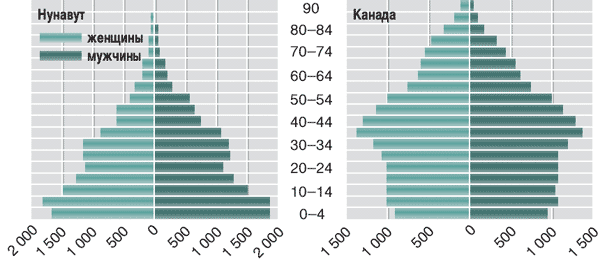 23
Ромашова Т.В. - доцент Томского госуниверситета
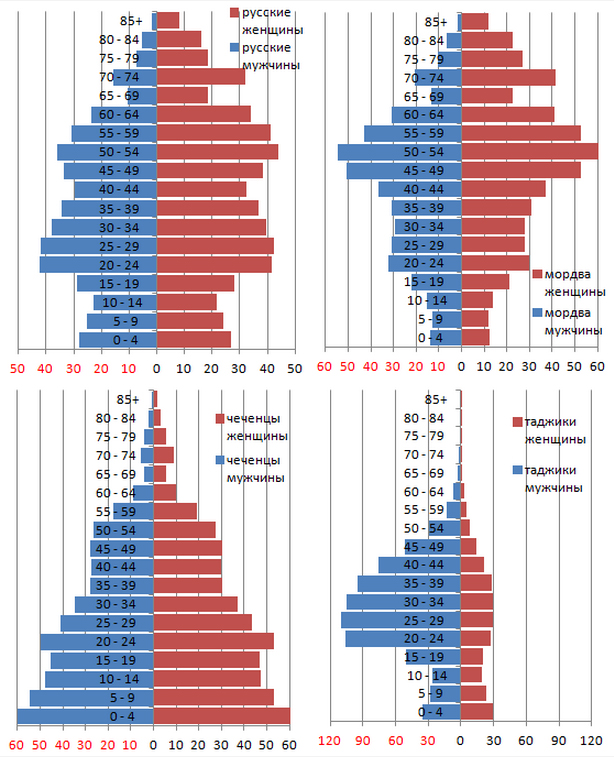 ПВП этносов РФ  (по данным переписи 2010 г.)
Ромашова Т.В. - доцент Томского госуниверситета
24
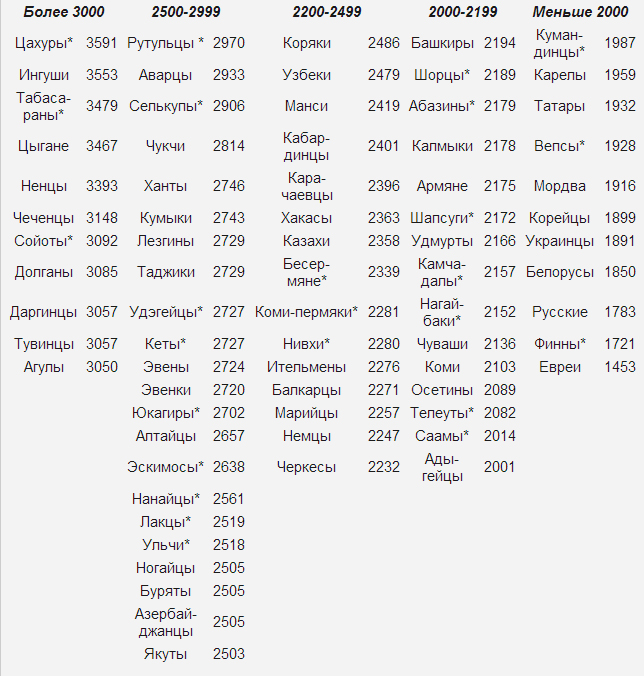 Среднее число детей, рожденных женщинами к возрасту 50-54 года, по данным переписи 2010 года, на 1000 женщин
Ромашова Т.В. - доцент Томского госуниверситета
25
Решение демографических задач
Придумайте сколько возможно вариантов  сочетаний ЕП  и МП.
Ромашова Т.В. - доцент Томского госуниверситета
26
Показатель «рождаемость» и его тенденции
Рождаемость  – массовый процесс деторождения, означающий частоту рождений в определенной социальной среде. 
Франция, XIX в, Жак Бертильон . 
Количественные особенности рождаемости:
 1) Абсолютное число рождений  в мире составляло:
в первой половине 80-х гг. XX в. – 126 млн. чел.;
во второй половине 80-х гг. XX в.  – 131,2 млн. чел.;
в первой половине 1990-х гг. увеличилось до 140 млн. рождений (1994 г.);
во второй половине 1990-х гг. произошел перелом и ежегодное число родившихся стало снижаться, достигнув в 2009 г. -132 млн., 2016 – 146, 5 млн!
Соотношение абсолютного числа родившихся между развитыми и развивающимися странами  составило в 2016 г. : 11 %  и 89 %. 
Около 66-70 % ежегодного числа родившихся приходится на Азию. 
Страны-рекордсмены по абсолютному числу рождений в 2016 г. : Индия (27 млн чел.), Китай (17), Нигерия (7,4), Пакистан (5,7), Индонезия (5,3) США (4,0), Мексика (2,5), Бангладеш, Эфиопия и ДРК (по 3,3), Бразилия (3,2).
Ромашова Т.В. - доцент Томского госуниверситета
27
тенденции
сокращение рождаемости носит всеобщий характер, начавшись в разное время в разных странах, происходит неодинаковыми темпами, но охватывает весь мир под влиянием одних и тех же факторов – НТР, индустриализации и урбанизации
 продолжительность жизни непосредственно связана с уровнем благосостояния государства, от которого зависит увеличение расходов на здоровье своих граждан и окружающей среды. 
- в развитых странах снижение смертности  во многом было достигнуто за счёт профилактики сердечно-сосудистых заболеваний, в том числе в пожилых возрастах, в которых, как считали ранее, смертность от этих причин вообще не поддается сокращению.
-  демографический переход рассматривается как глобальное явление, охватывающее все страны мира. При этом очевидно, что демографический переход в каждой стране происходит не отдельно и независимо, а является частью общего глобального процесса. 
(Демографический переход означает процесс последовательных изменений рождаемости, смертности и естественного прироста населения по мере социально-экономического развития стран и связан с главными этапами развития экономики: этап присваивающей экономики, этап аграрной экономики и индустриальной.
Общемировые закономерности демографического развития рано или поздно проявляются в каждой из стран мира).
28
Ромашова Т.В. - доцент Томского госуниверситета
Суммарный коэффициент рождаемости в современном развитом мире, 2015 г.
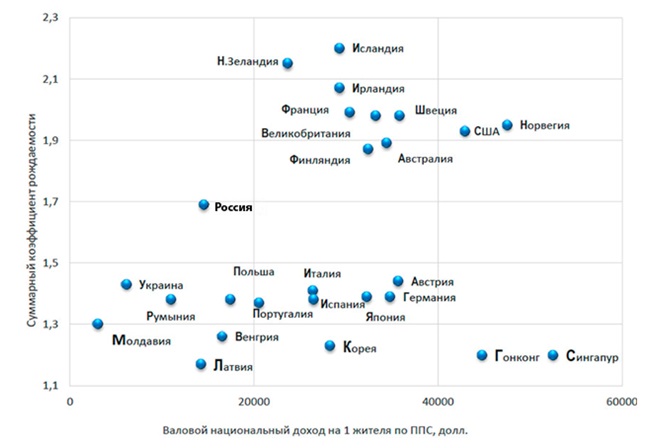 Ромашова Т.В. - доцент Томского госуниверситета
29
Рейтинг стран по общему коэффициенту смертности (ОКС) в 2016 г.: мир – 8, развитые – 10, развивающиеся - 7
30
Ромашова Т.В. - доцент Томского госуниверситета
Различия в ОПЖ между странами 2017 г.
31
Ромашова Т.В. - доцент Томского госуниверситета
Причинно-следственные связи
Отрывок из статьи: «На рынке труда в КНР дефицит кадров.»
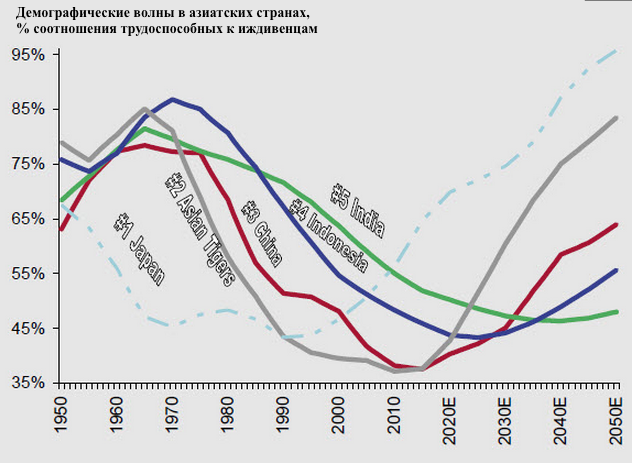 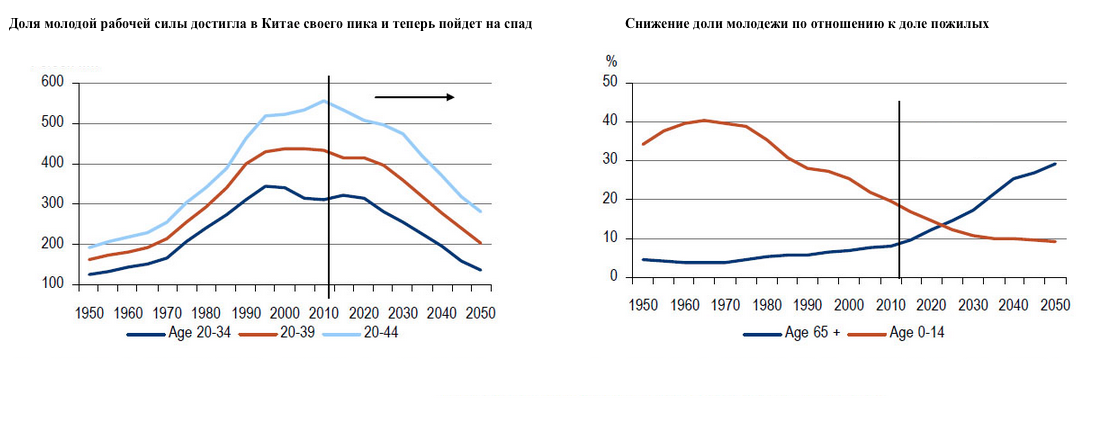 32
Ромашова Т.В. - доцент Томского госуниверситета
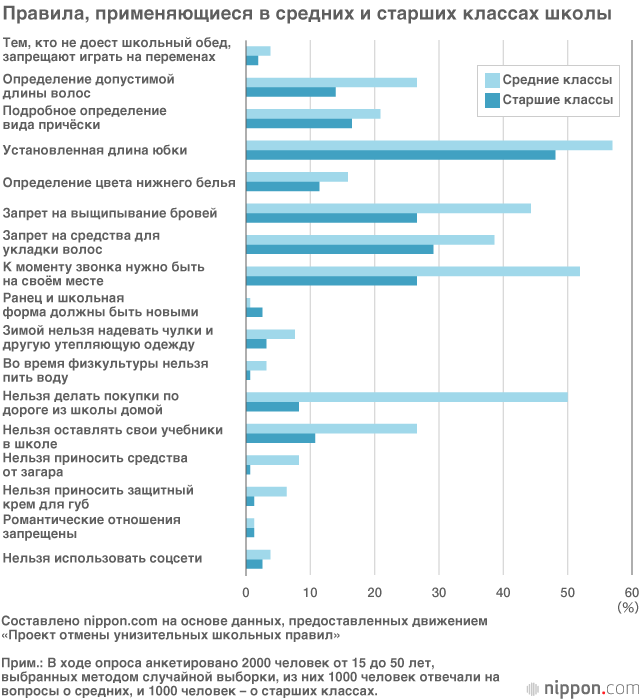 33
ЕГЭ 2018
задание 9 варианта 310  (решаемость – 54,84 %). 
В нём просили выбрать три страны из шести 
с наибольшей средней плотностью населения 
Вьетнам, Россия, Индонезия, Ливия, Монголия, Испания. 
Все участники с этим заданием справились слабо. 
Причины этому две: или забывчивость, 
т.к. не использовали включённые в КИМ 
справочные материалы; 
или незнание географических особенностей 
размещения населения.
Ромашова Т.В. - доцент Томского госуниверситета
34
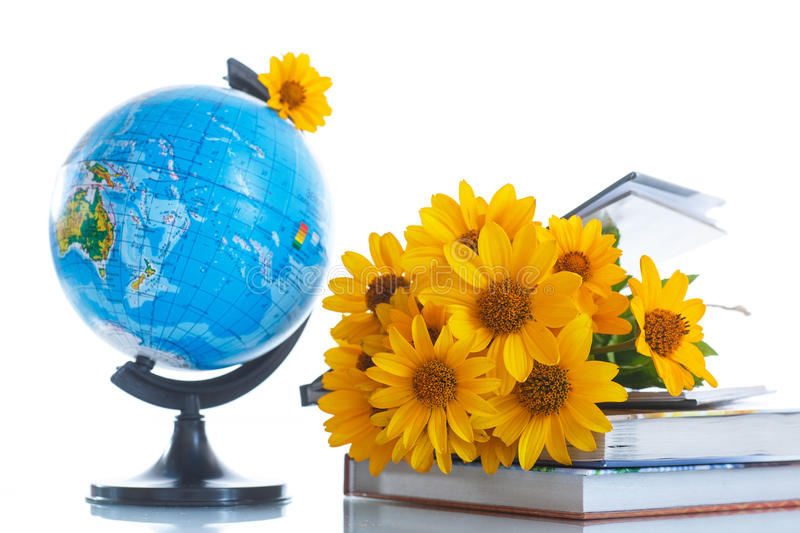 Спасибо за внимание!Успехов ,творческого вдохновения и профессионального совершенства!!!
Ромашова Т.В. - доцент Томского госуниверситета
35